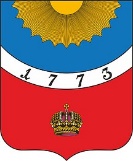 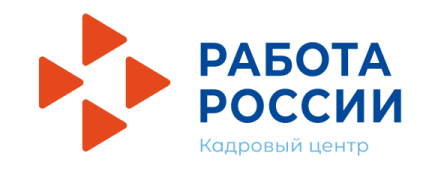 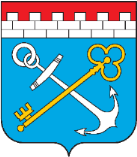 Тихвинский
район
Ленинградскаяобласть
Особенности назначения пособия по безработице детям-сиротам, детям, оставшимся без попечения родителей
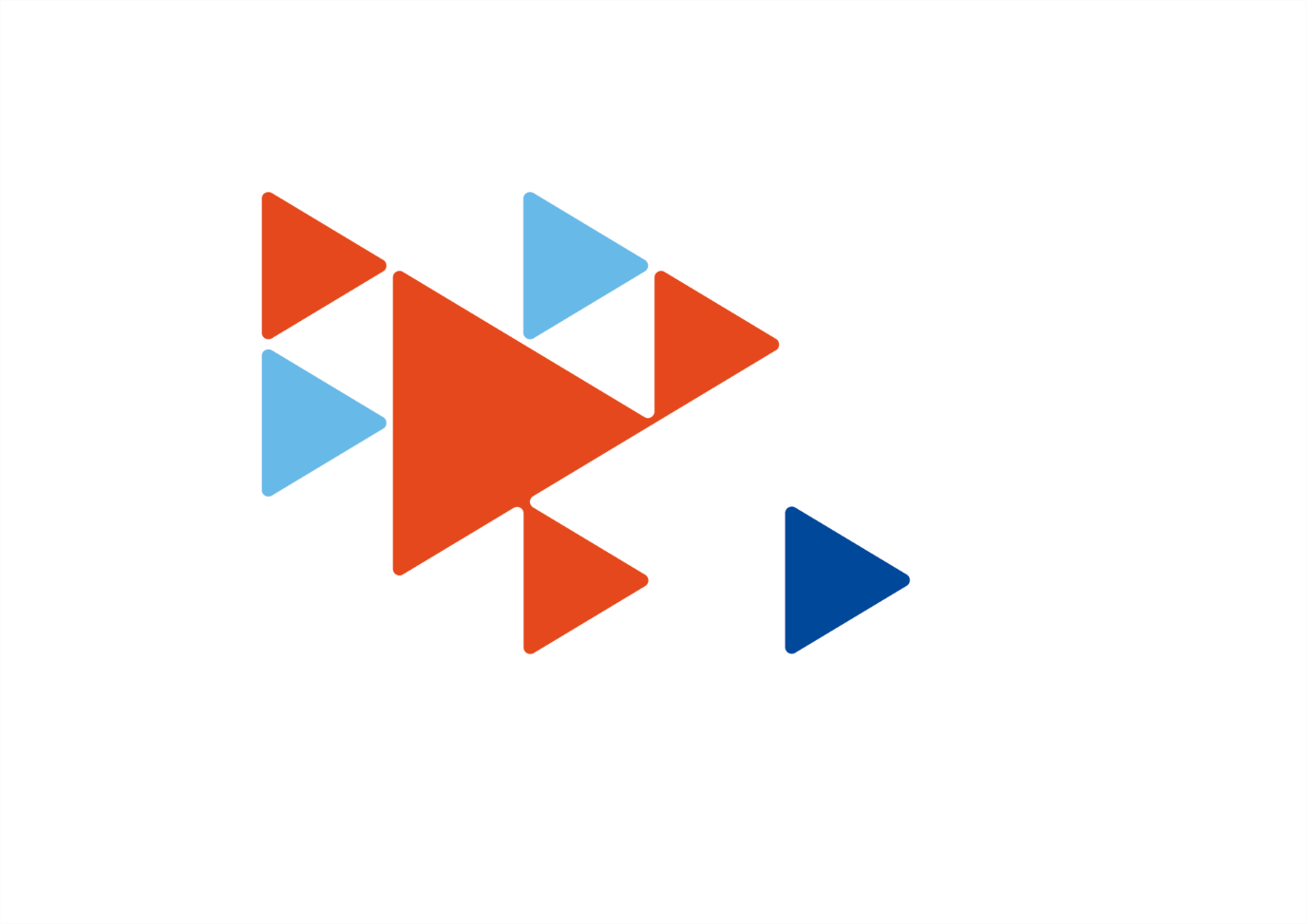 Афанасьева Инна Владимировна - начальник отдела трудоустройства, взаимодействия с работодателями и активных программ Тихвинского филиала ГКУ «Центр занятости населения Ленинградской области»
21.02.2024
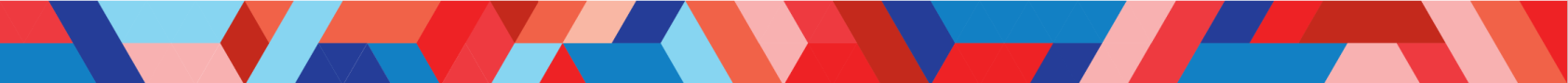 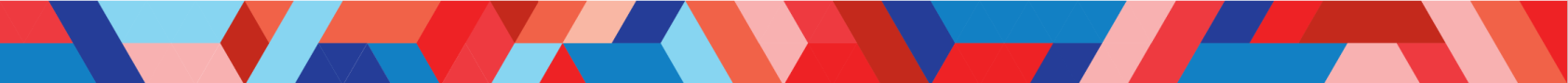 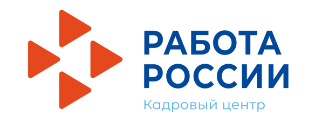 Федеральный закон от 12.12.2023 № 565-ФЗ 
«О занятости населения»
Статья 47
Особенности назначения пособия по безработице детям-сиротам, детям, оставшимся без попечения родителей
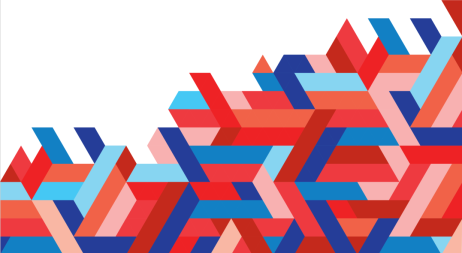 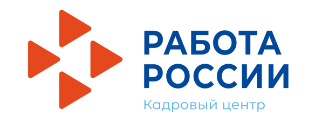 Федеральный закон от 12.12.2023 № 565-ФЗ 
«О занятости населения»
Статья 50
Ежемесячная доплата детям-сиротам, детям, оставшимся без попечения родителей в случае трудоустройства при содействии службы занятости
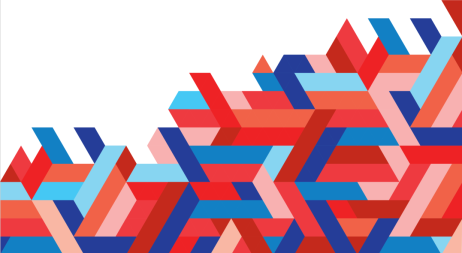 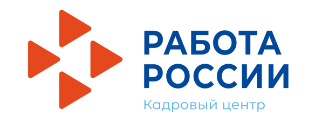 Краткая информация о Тихвинском районе
Городское население
Численность населения (чел.)
54 286
66 266
Сельское население
11 980
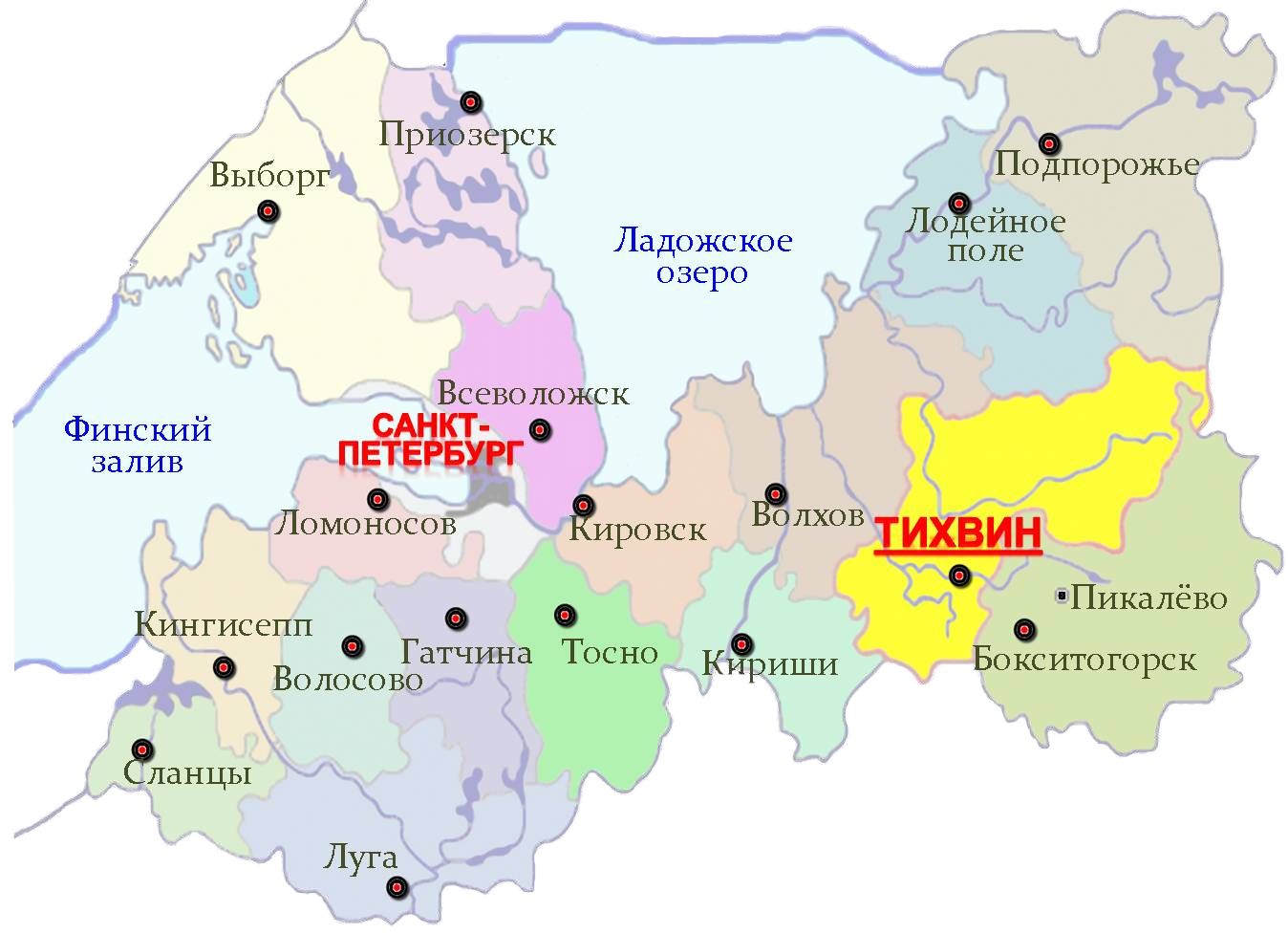 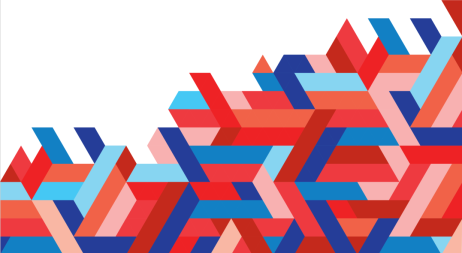 Территория Тихвинского района (кв. км)
7 018
Краткая информация о Тихвинском районе
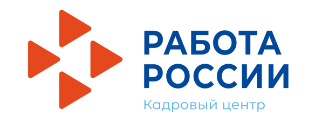 Краткая информация о Тихвинском районе
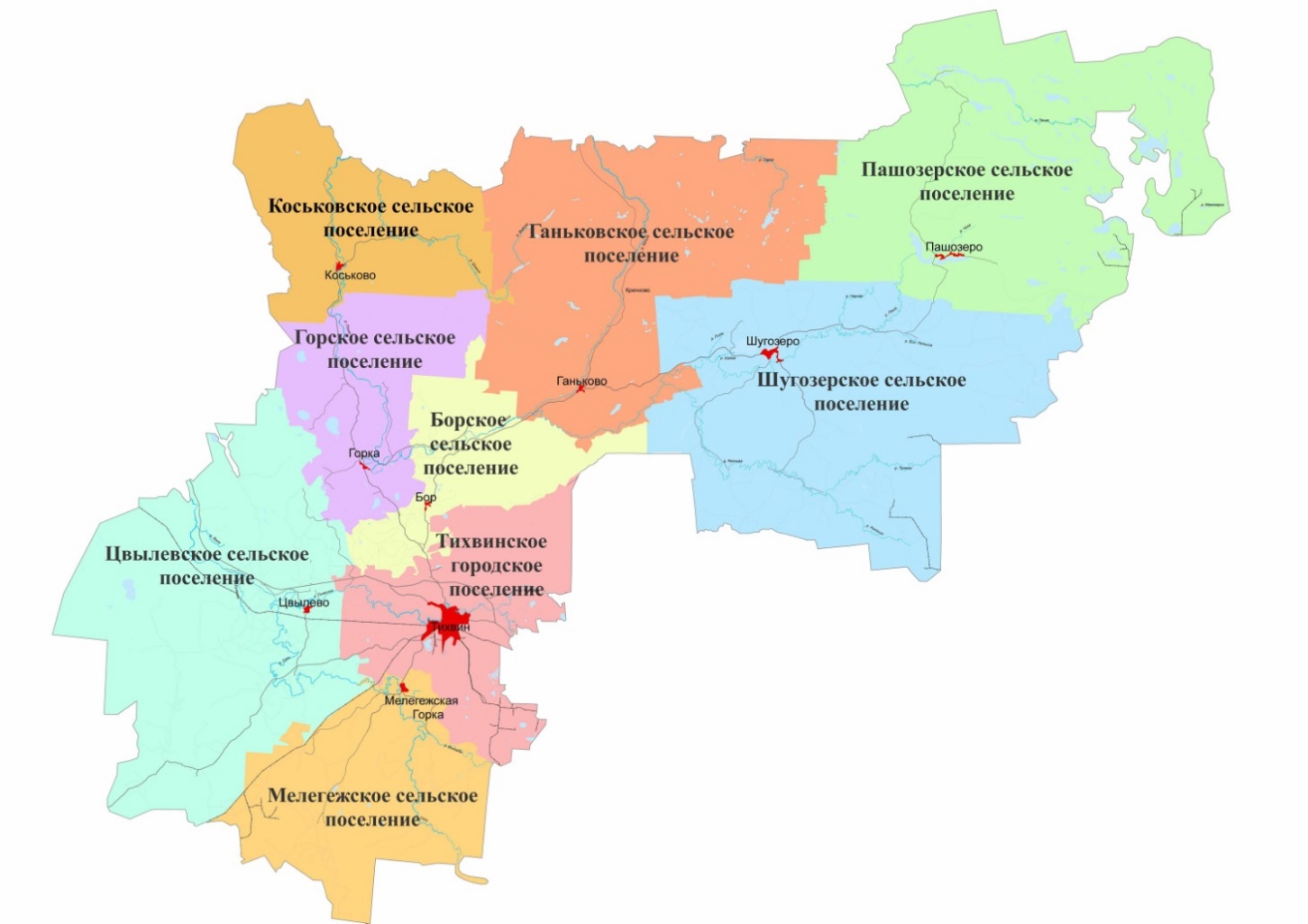 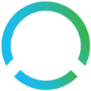 9
муниципальных образований – 
одно городское поселение и восемь сельских поселений
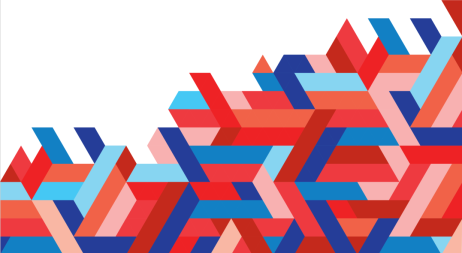 населенных пунктов
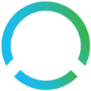 198
Краткая информация о Тихвинском районе
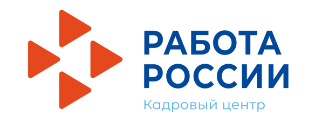 Ситуация на рынке труда Тихвинского района
Численность рабочей силы – 39 900 человек, что составляет 60,2% от общей численности населения. 

Фактически работают 89% - 34 500 человек.

На сегодня в районе 4 430 вакансий – 80% (3 530 ед.) вакансии Промплощадки.

163 человека зарегистрированы в службе занятости с целью поиска работы
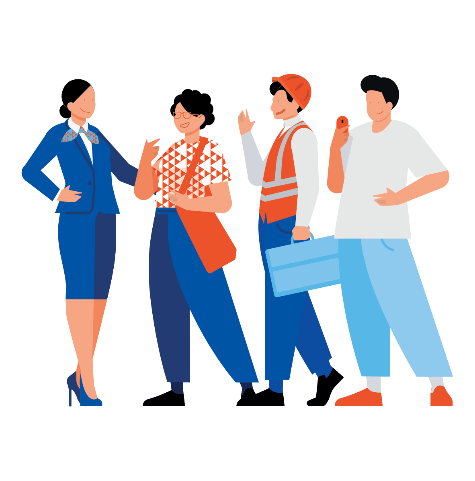 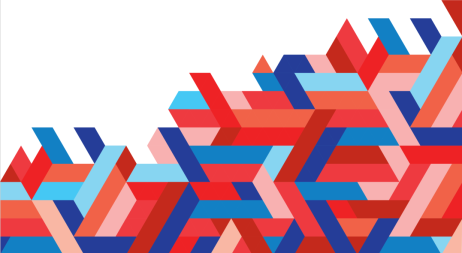 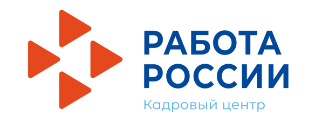 Ситуация на рынке труда Тихвинского района
Вакансии других сфер экономики
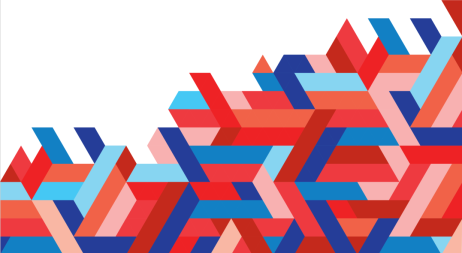